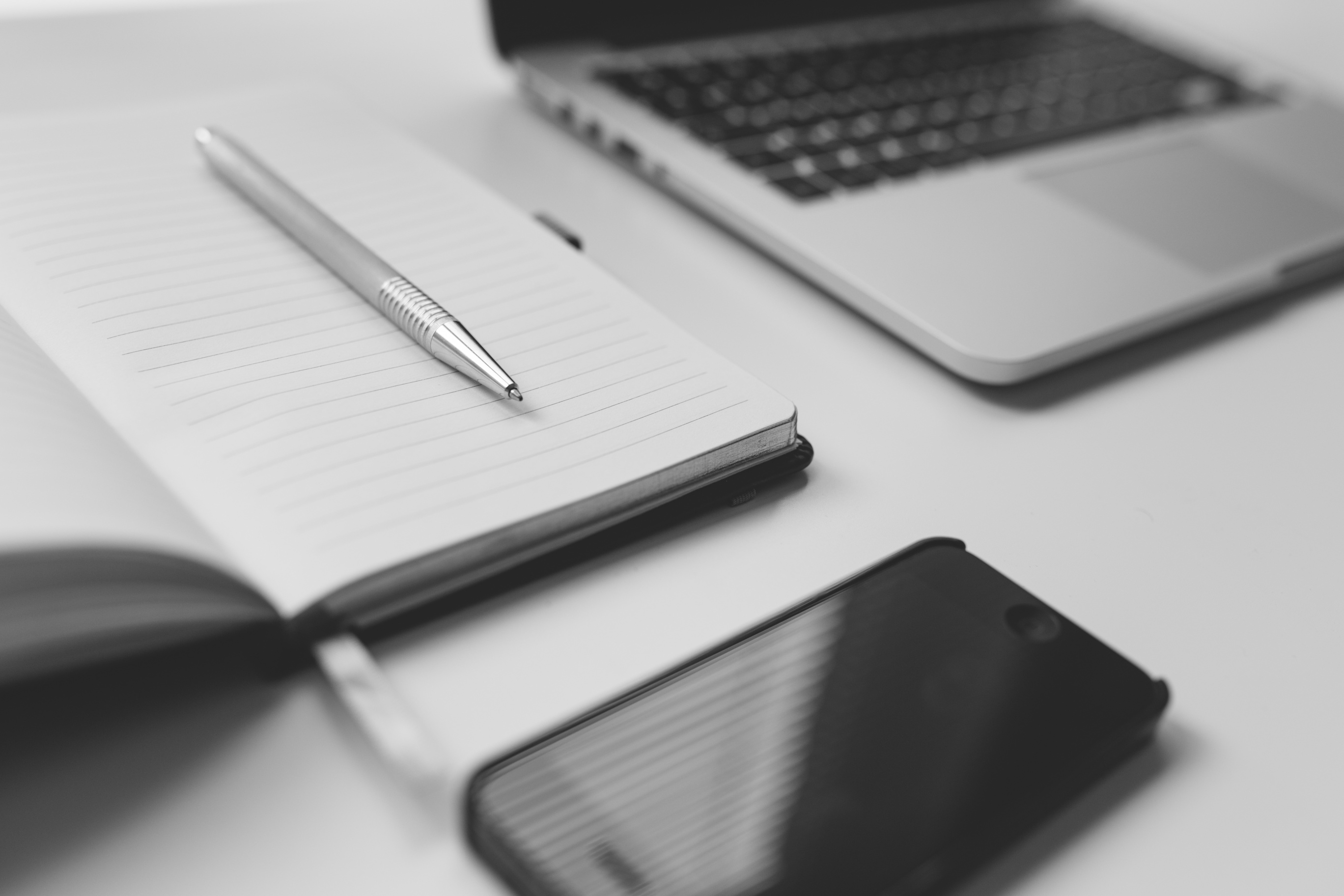 Innovaties binnen de diersector
Maxime van Straten
LES 2
Les 2
Vandaag
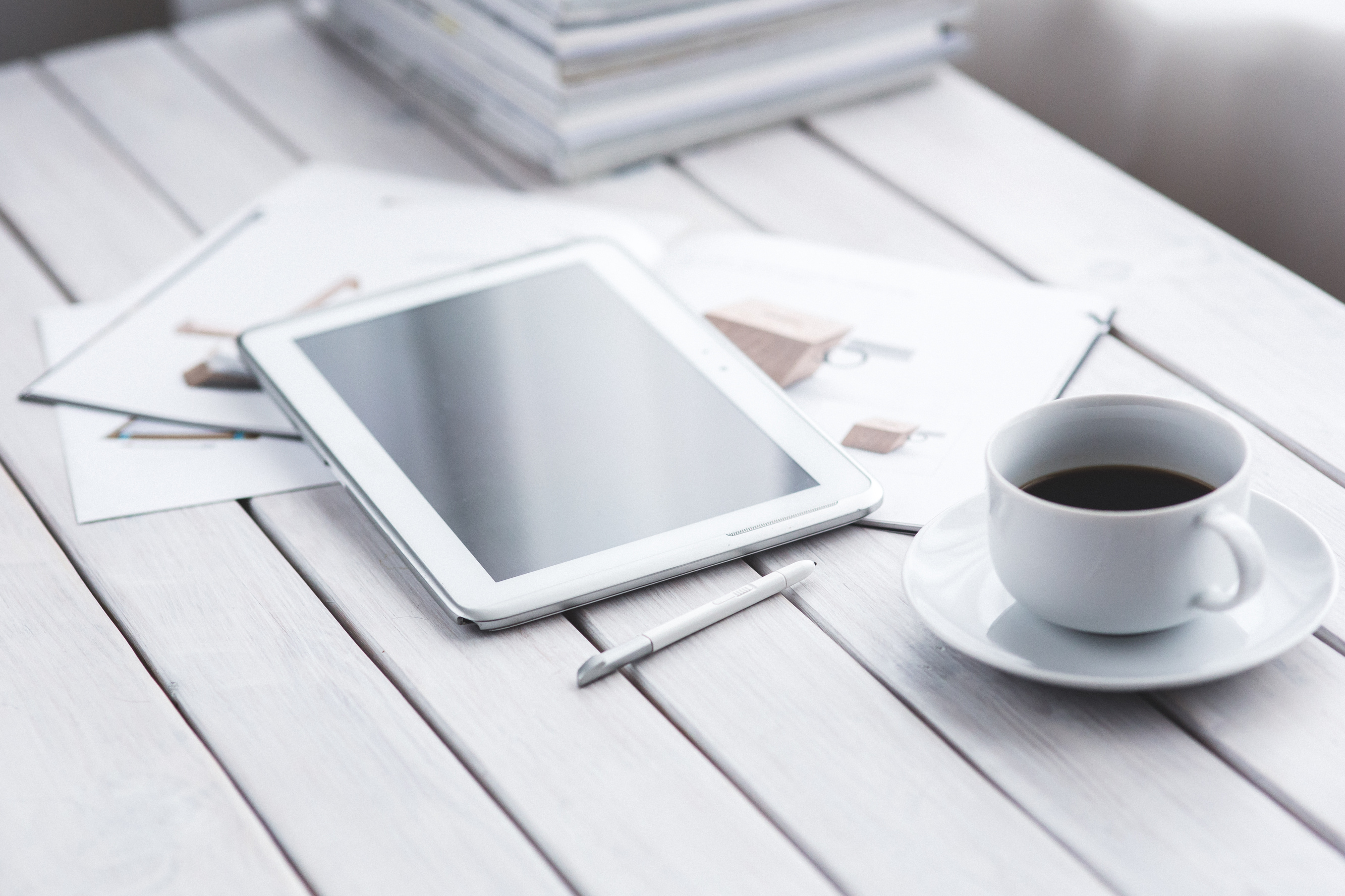 Leerdoelen
Techniek en innovaties
Hoe zijn de innovaties gemaakt?
Opdracht
Les 2
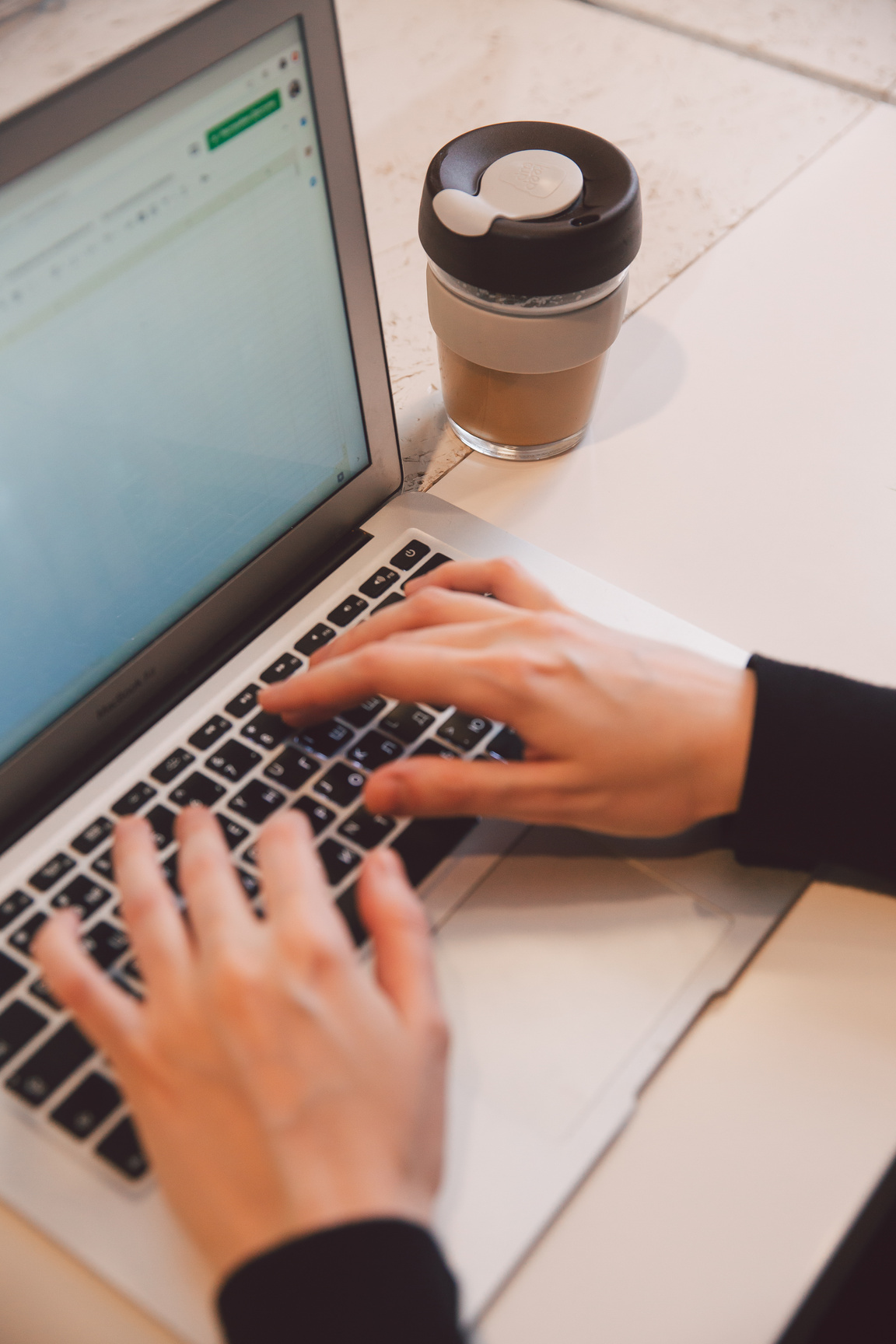 Leerdoelen
Je weet op welke manier een innovatie het 

    beste tot zijn recht komt


Je weet waar je op let, wanneer je aan de 

    slag gaat met een innovatie


Je weet de 6 tips te benoemen als het gaat 
    
    om success van een innovatie
Les 2
Hoe zat het ook alweer?
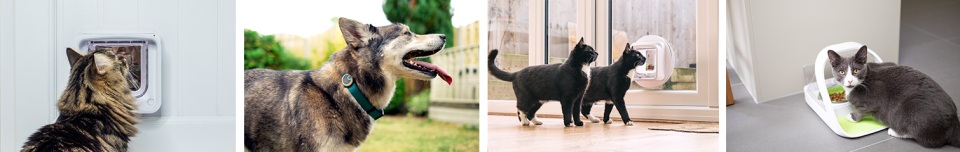 ‘’Innovatie’’
Het tot stand brengen van een nieuw product, dienst of proces.
Les 2
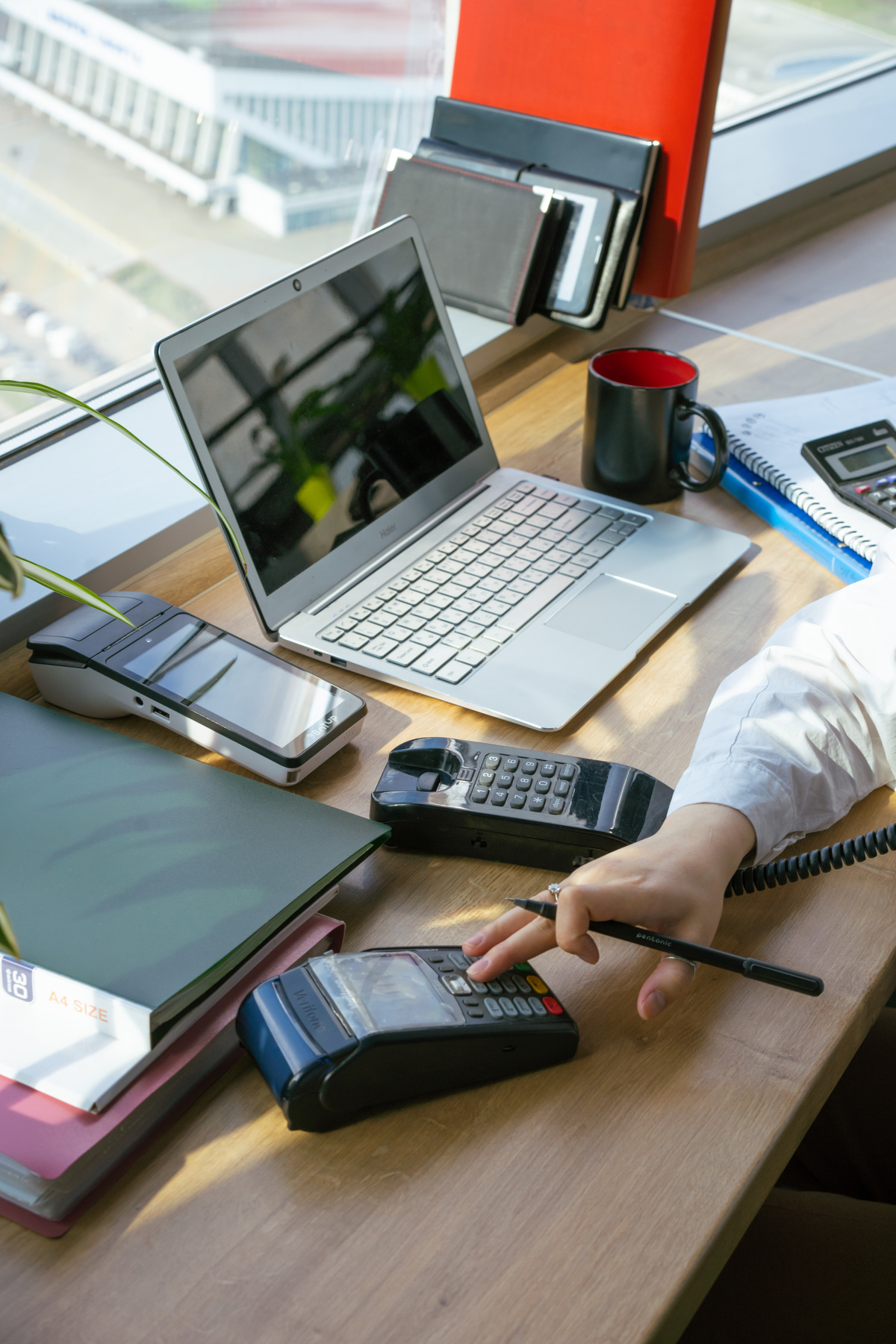 Techniek en innovaties
Het runnen van een bedrijf is intensief en kan er soms voor zorgen dat je oogkleppen opzet.

Als ondernemer ben je zo druk met de dagelijkse voorkomende bezigheden, dat je nauwelijks nog voorbij de muren van het eigen bedrijf kijkt. 

Maar als je toekomstbestendig wilt zijn, moeten er ook innovaties en nieuwe ideeën komen. 

Door te vernieuwen maak je je bedrijf steeds een beetje sterker. Zo kun je het gezond laten groeien!!
Les 2
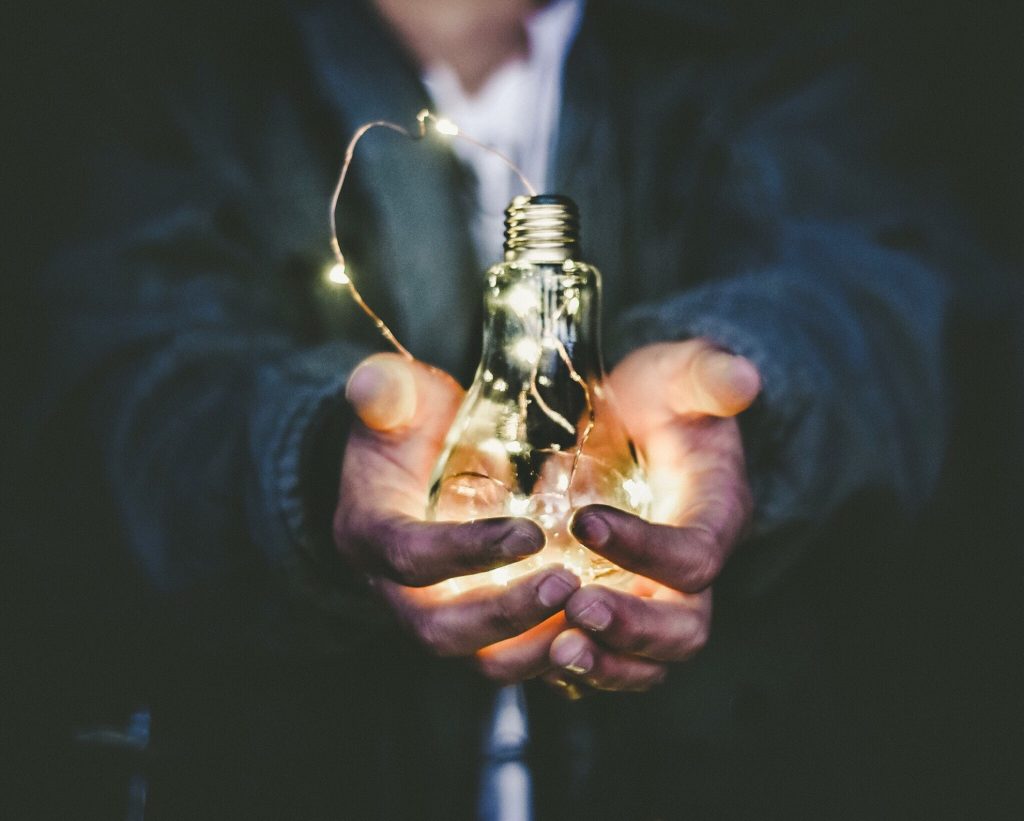 Opdracht:
Waar let je op, of wat doe je om ervoor te zorgen dat je bedrijf kan innoveren?

Tweetallen 

10 min
Les 2
6 tips om je innovaties tot een succes te maken
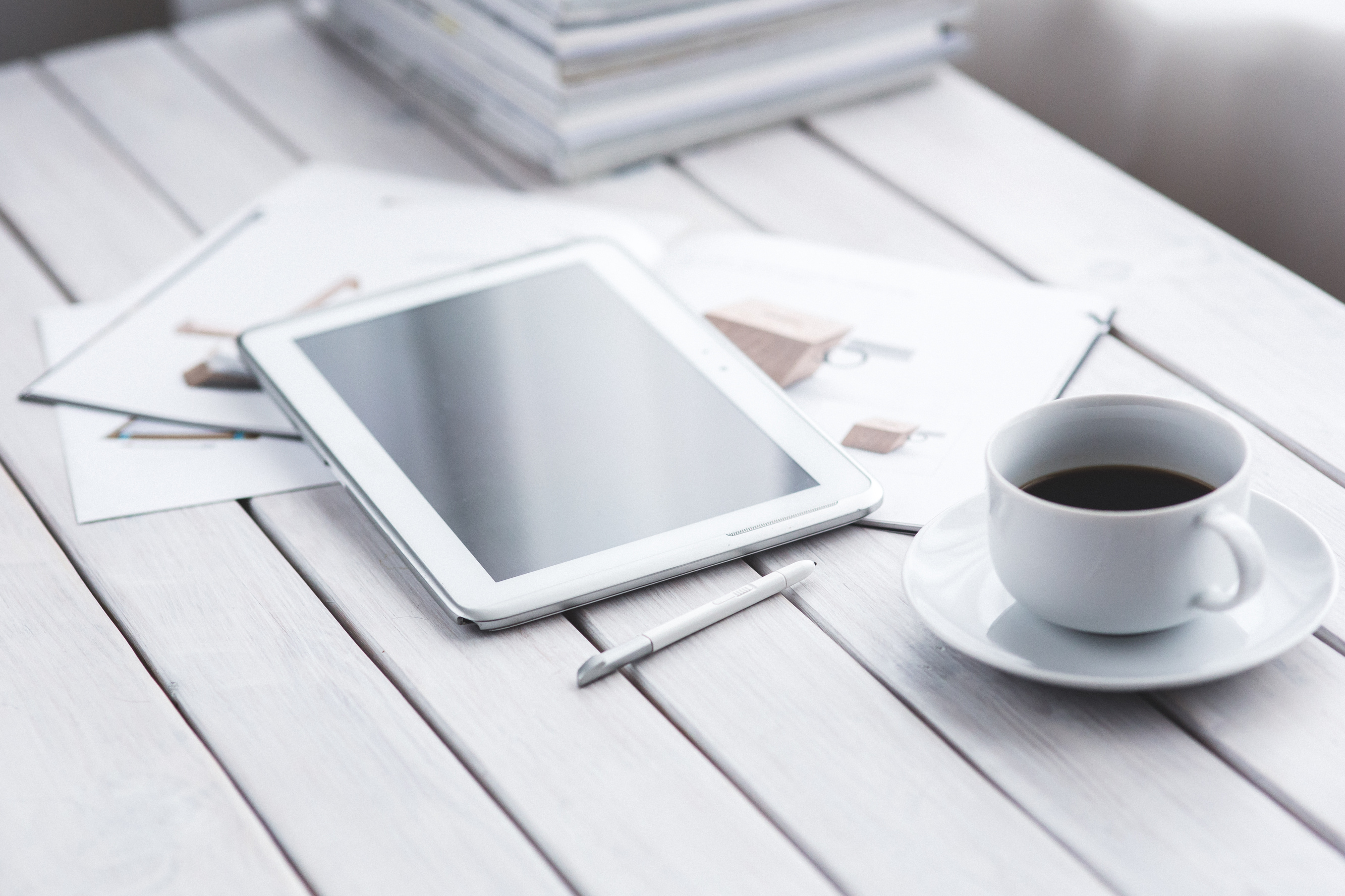 Zet je oogkleppen af
Forceer het niet
Formuleer je visie
Concretiseer met getallen
Innoveer als de groei afvlakt
Wees geduldig
Les 2
Zet je oogkleppen af
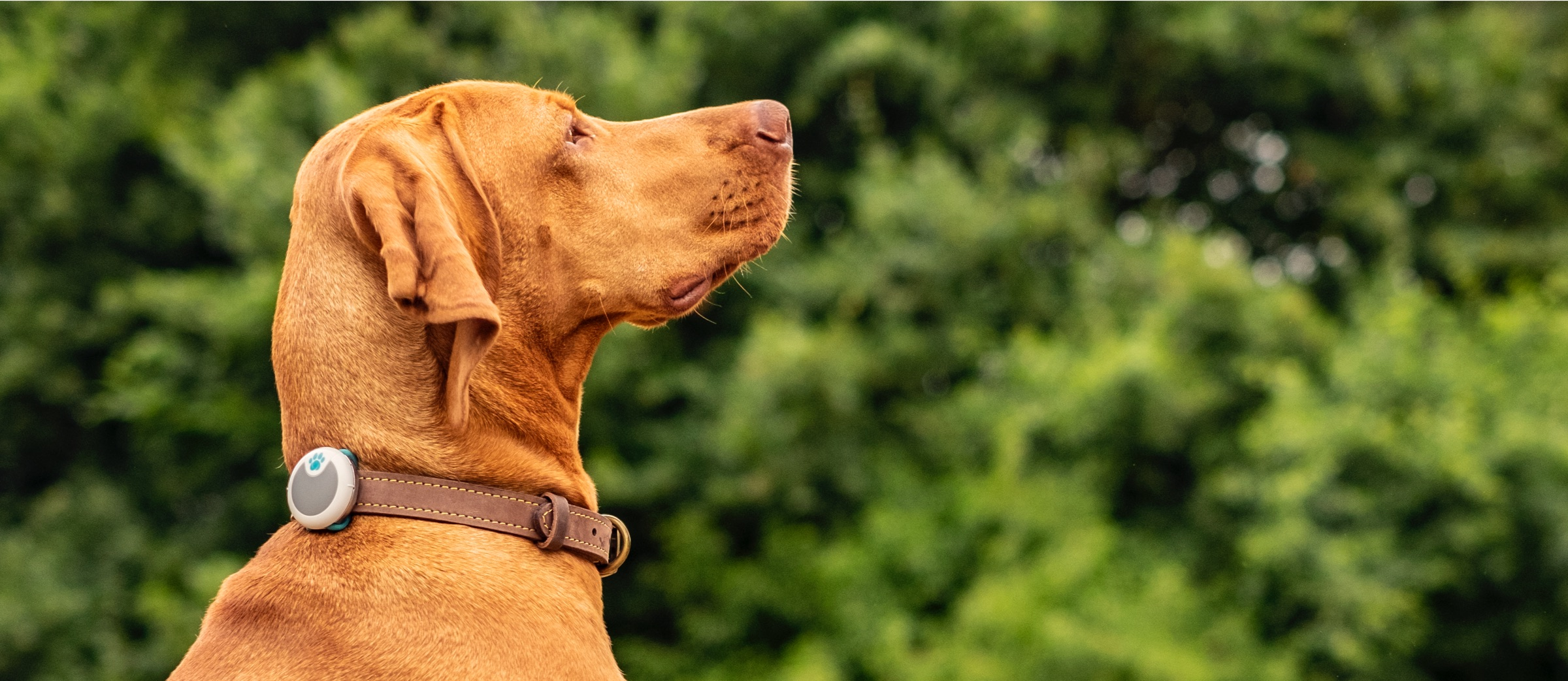 Hou je markt in de gaten

Weet wat er speelt

Wat zijn (toekomstige) problemen?
Les 2
Forceer het niet
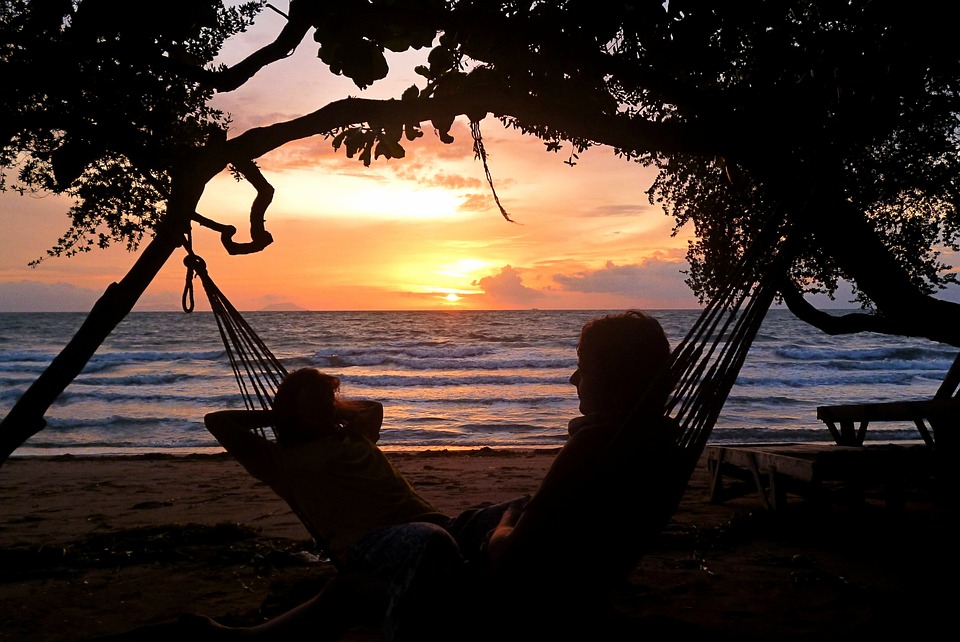 Innovatie momenten komen er niet snel als je er echt voor zit.

Een rustig hoofd, is de basis voor een goede innovatie
Les 2
Formuleer je visie
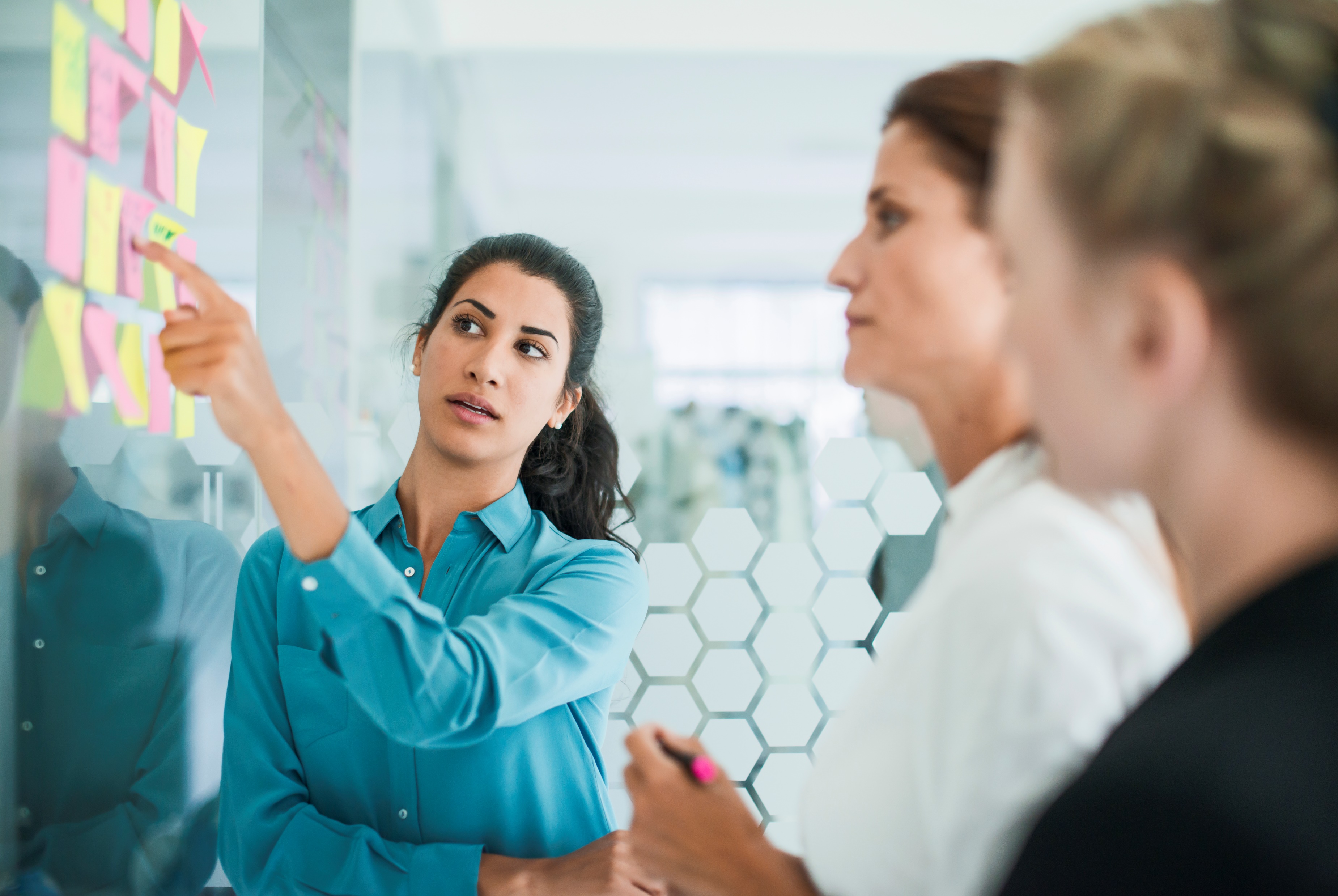 Wanneer je een product, dienst of manier van werken hebt gevonden, zorg dat je medewerkers mee krijgt in je idee

Overtuig je medewerker!
Les 2
Concretiseer met getallen
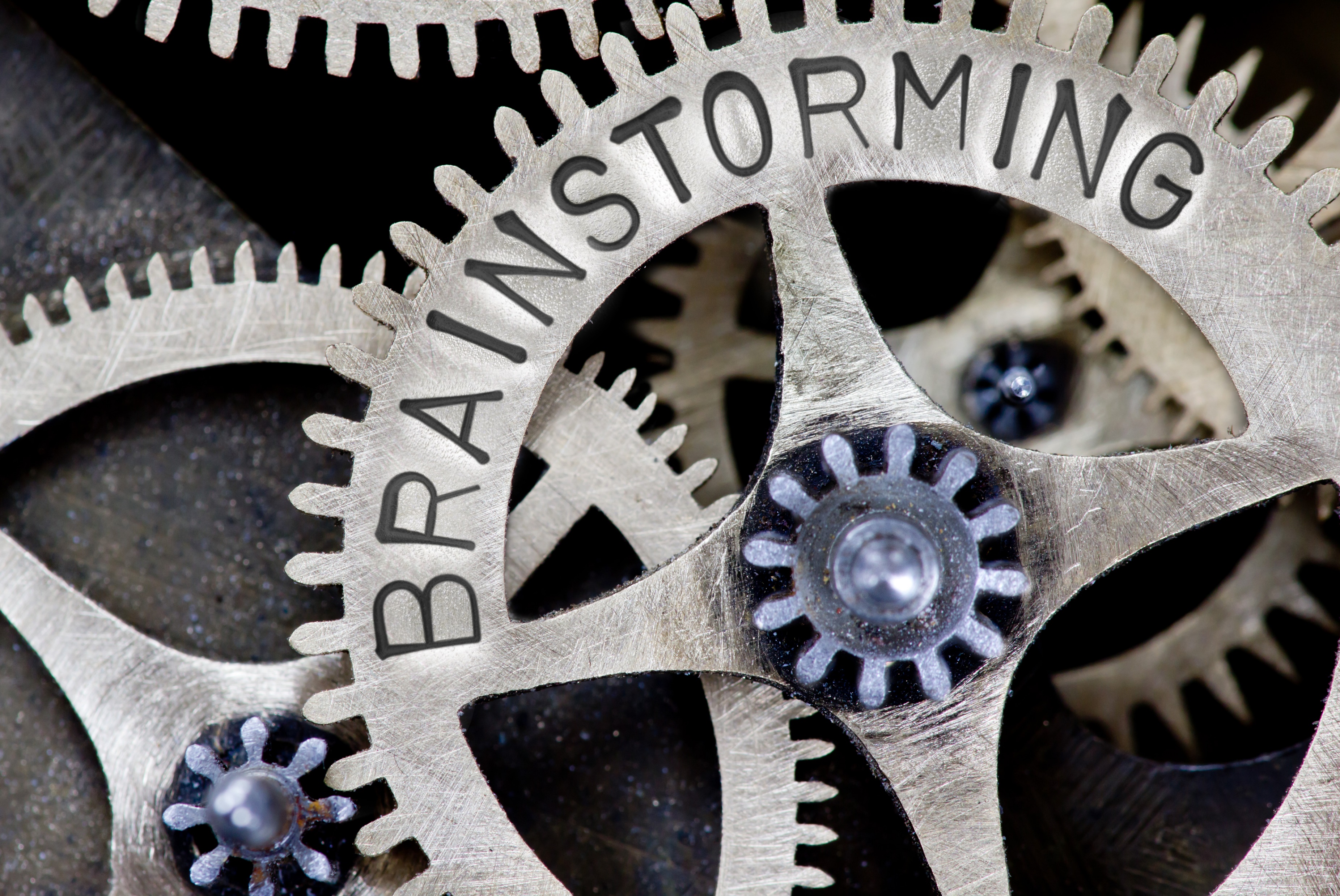 Hou het niet ‘’vaag’’, maar conretiseer je ambitie

Doe dit voornamelijk met getallen
Les 2
Innoveer als de groei afvlakt
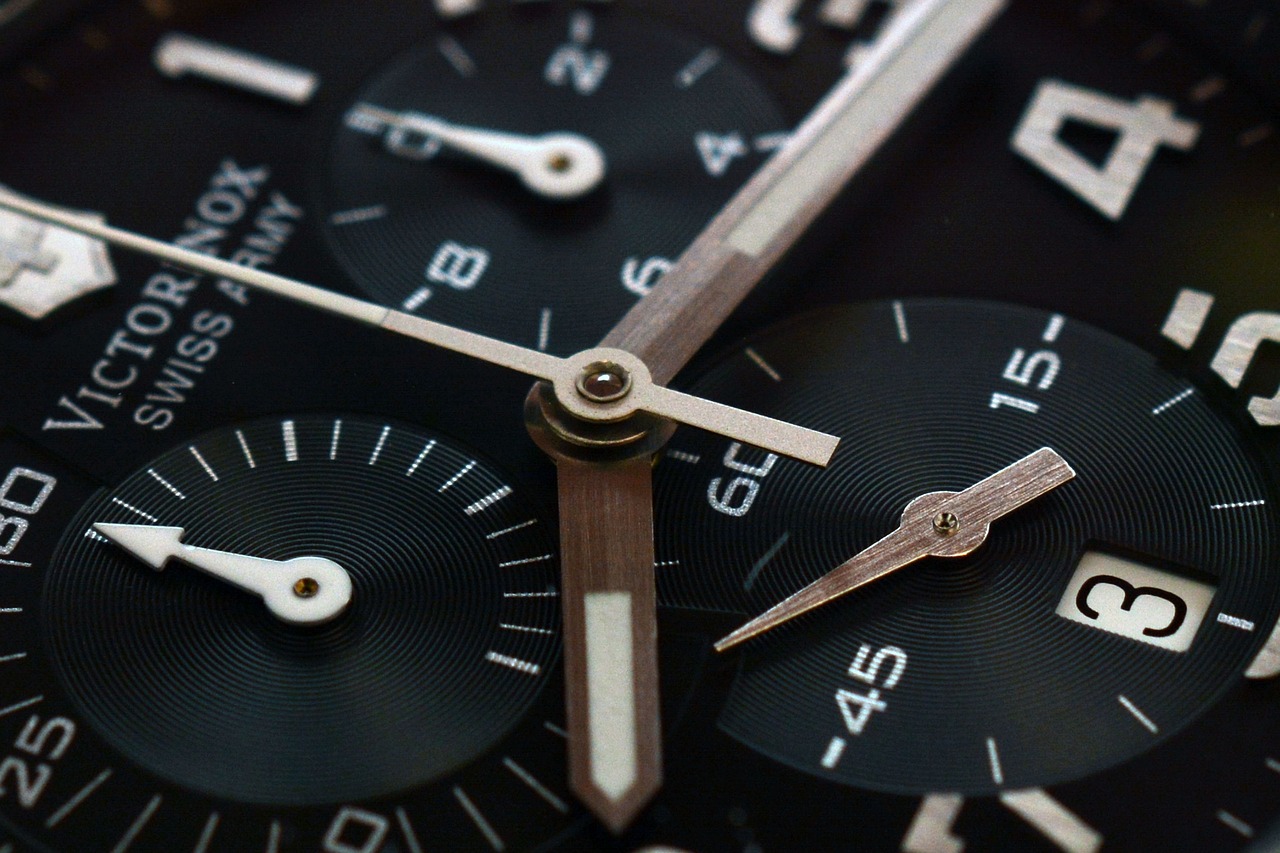 Over het algemeen kun je zeggen dat het slimmer is om te innoveren als je de wind mee hebt.

Geld en tijd! Belangrijkste aspecten

Wanneer je winst maakt, maar de groei iets afzakt. Beste moment!
Les 2
Wees geduldig
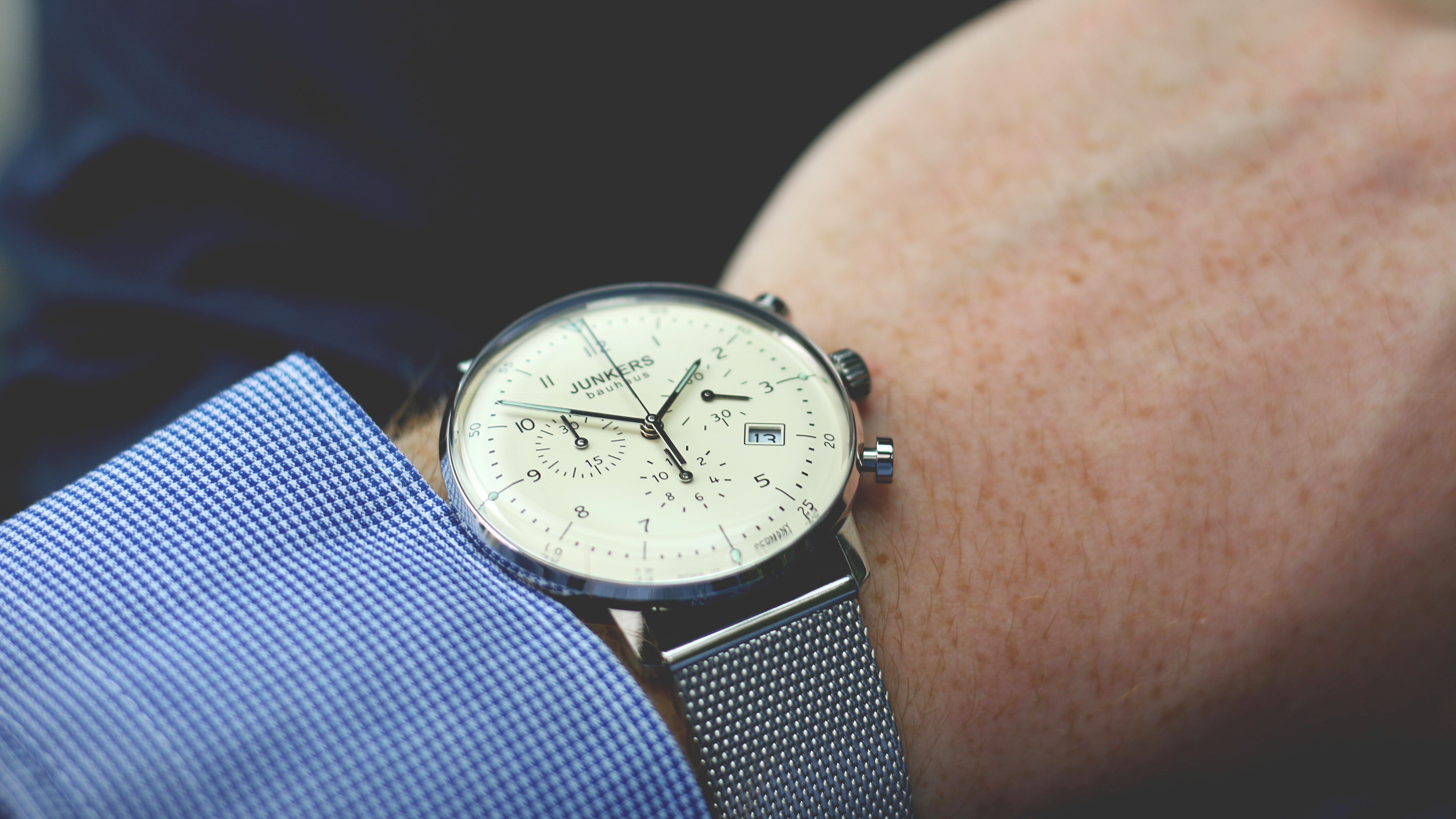 Vallen en opstaan

Geef het tijd
Les 2
Filmpje
Les 2
Opdracht
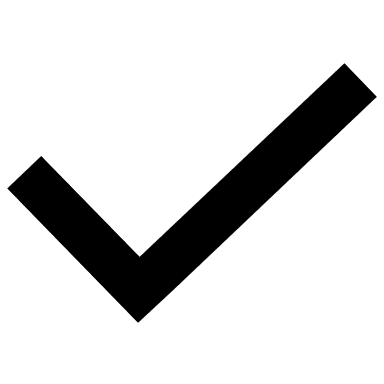 Vandaag gaan we hoofd en deelvragen formuleren. Deze opdracht is terug te 

vinden in het handleiding. 


Daarnaast willen we dat jullie aan de hand van jullie hoofdvraag kijken naar de 6 

tips die behandeld zijn in deze les. 


Formuleer je hoofd + deelvragen in je schrift

Kijk naar de 6 tips die we behandeld hebben

Formuleer in je schrift waarom jou onderzoeksvraag goed is aan de hand van alle punten
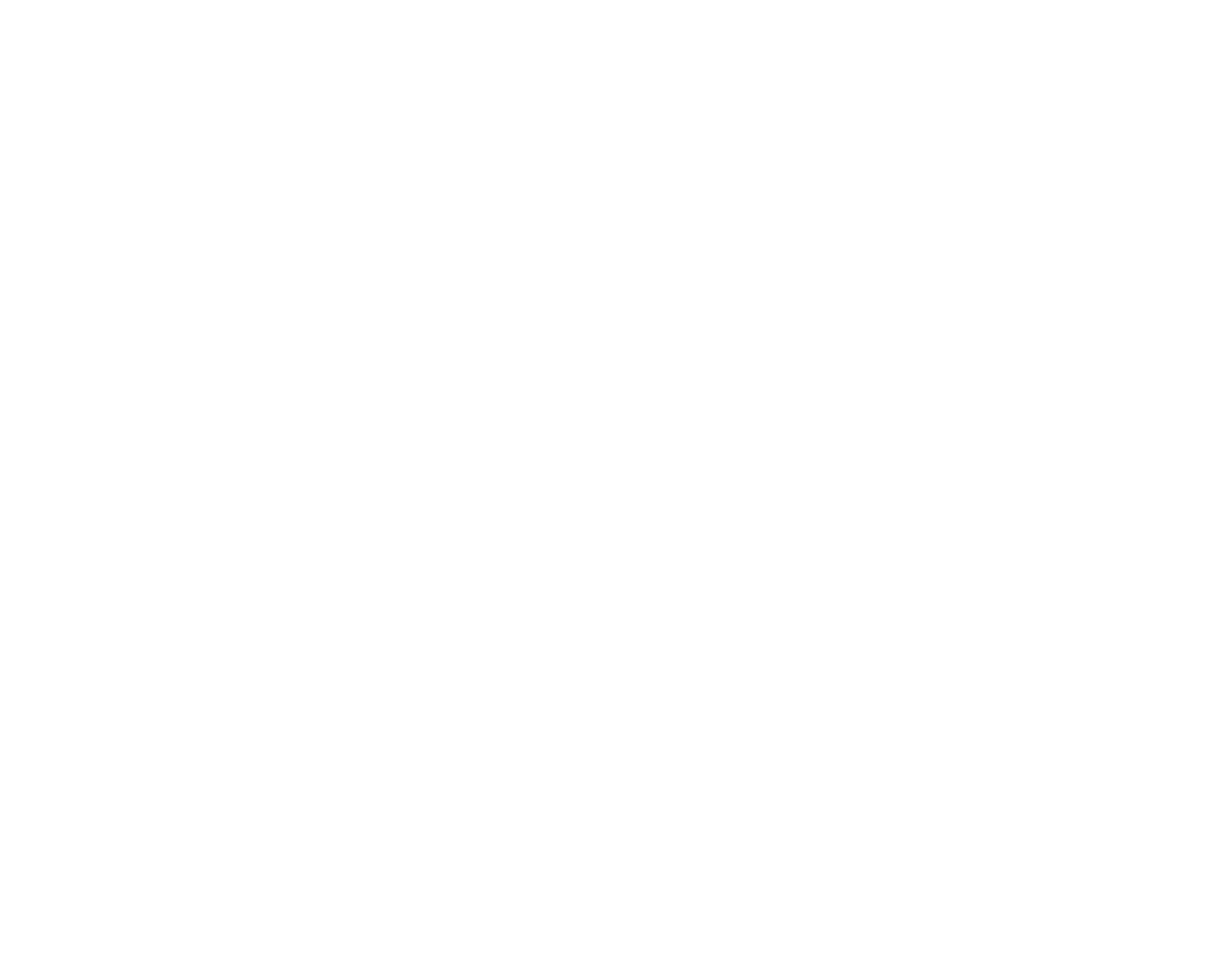 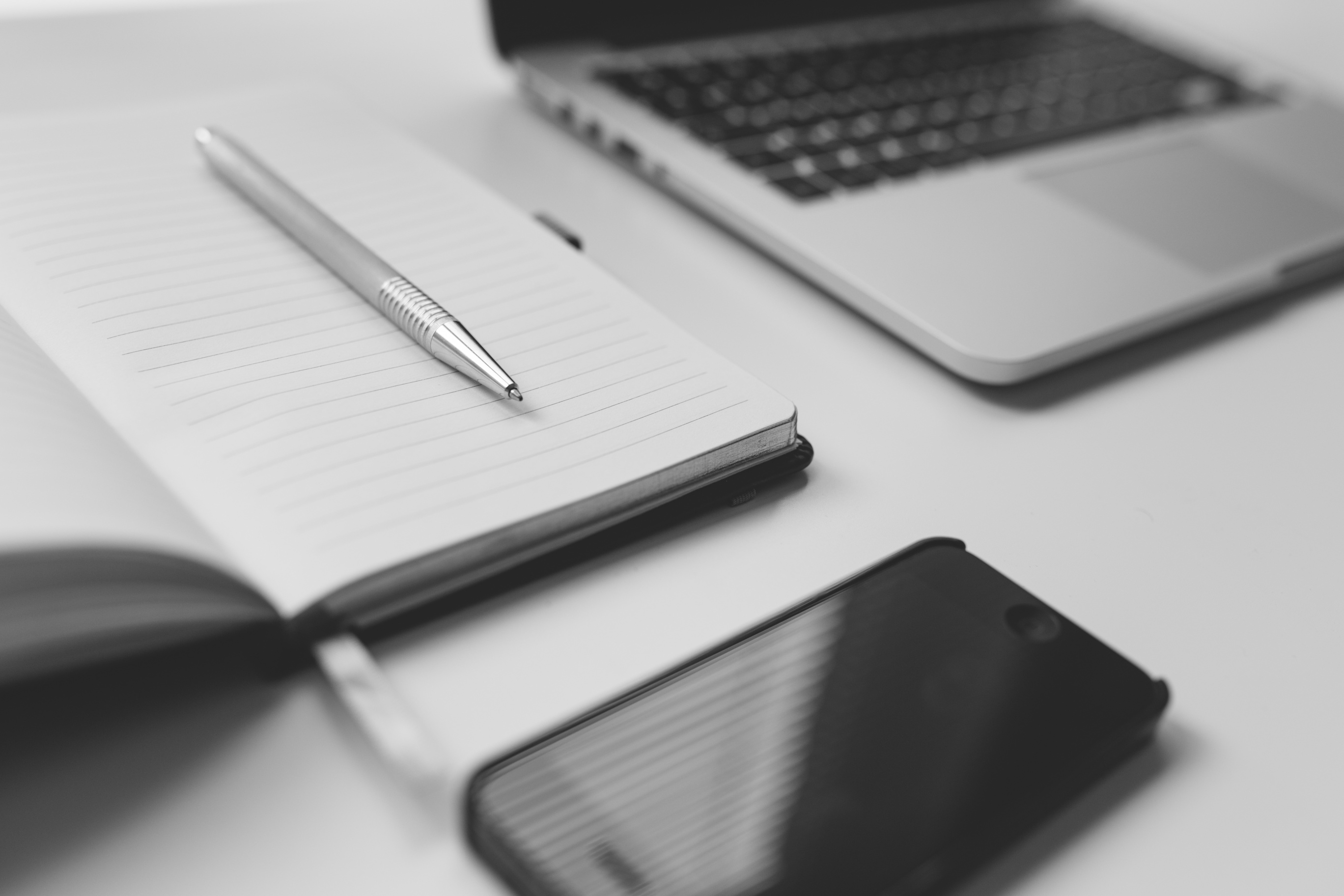 Dank voor de aandacht
Les 2